24 February 2015
VQEG, Santa Clara, Feb. 2015
1
Objective Consumer Device Photo Quality Evaluation
Philip Corriveau
Michele A. Saad
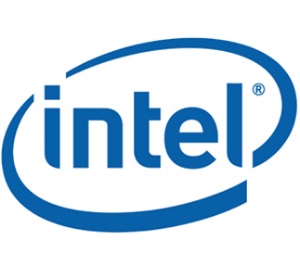 24 February 2015
VQEG, Santa Clara, Feb. 2015
2
Introduction
Explosive growth in consumer photo and video content
Smartphones and tablets increasingly becoming primary cameras
Photo & Videos sharing on social networks (Instagram, Facebook, Vine)

Strong industry need and opportunity for VQEG in no-reference consumer image and video quality assessment

Working with VIME objective to address the challenging area of blind or no-reference perceptual quality evaluation

Share our research on no-reference photo quality evaluation based on statistical assessment of real-world photos 
M.Saad et al.,  "Objective Consumer Device Photo Quality Evaluation“, IEEE Signal Processing Letters, 2015 (to appear).
24 February 2015
VQEG, Santa Clara, Feb. 2015
3
Current Status of IQA on Consumer Photos
Example consumer photos 
(narrower quality range)
Examples from IQA databases 
(very large quality range)
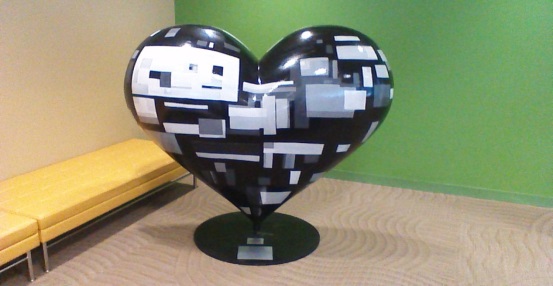 Illustration of the range effect
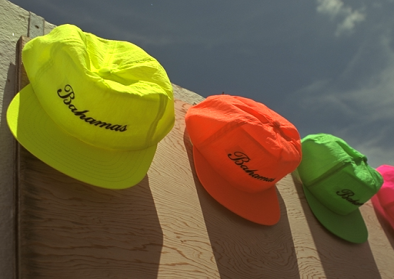 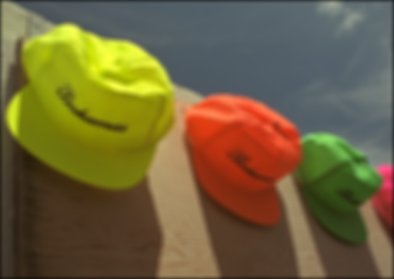 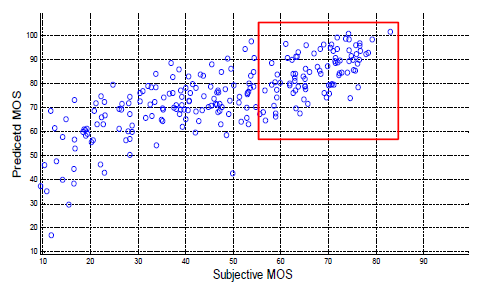 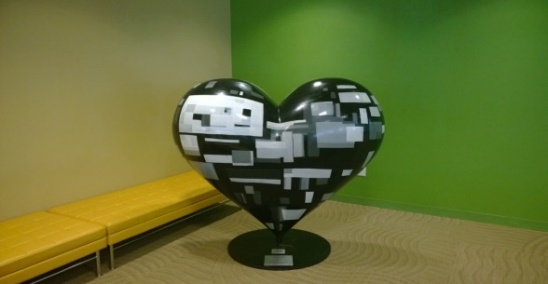 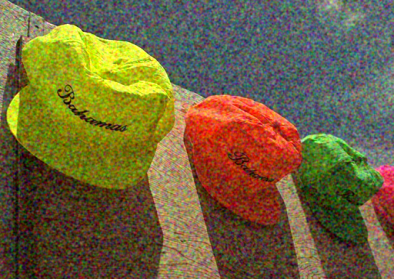 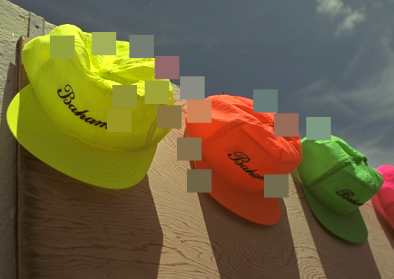 Example SROCC values on consumer photos
Example SROCC values on LIVE IQA Database
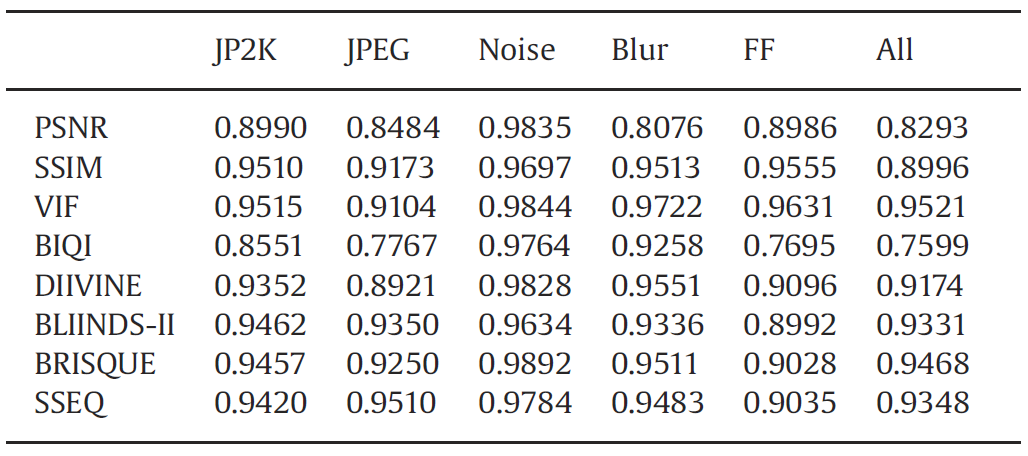 Ref. L. Liu et al. “ No-reference image quality assessment  based on spatial and s
pectral entropies,” Signal Processing: Image Communication, June 2014
24 February 2015
VQEG, Santa Clara, Feb. 2015
4
Photo Quality Evaluation Modalities
General abstract no-reference problem
No-reference but defined
image space
Full-reference image to image comparison
Laboratory Setup
Charts +
well-defined
lighting
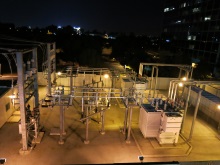 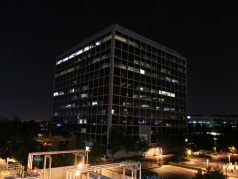 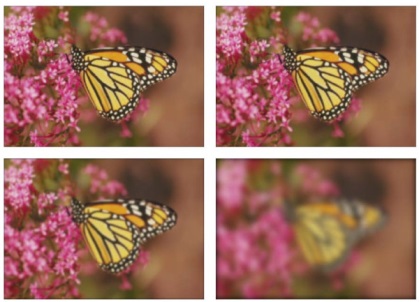 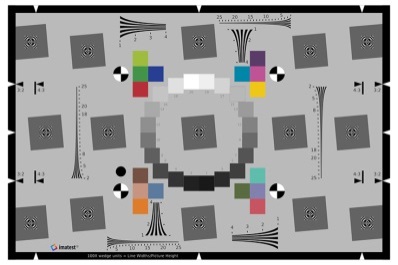 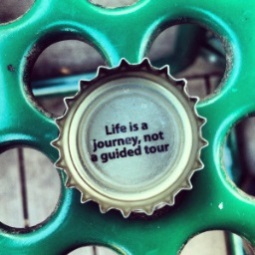 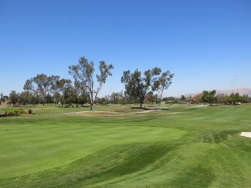 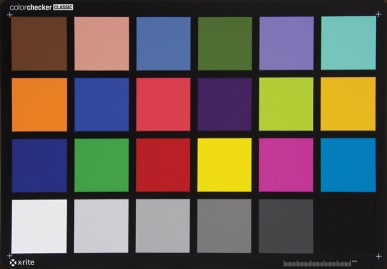 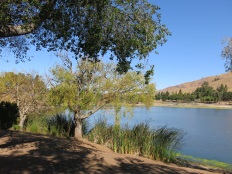 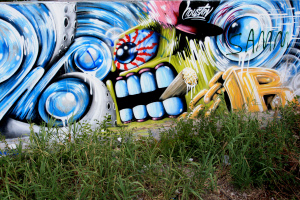 Ref. LIVE IQA Database
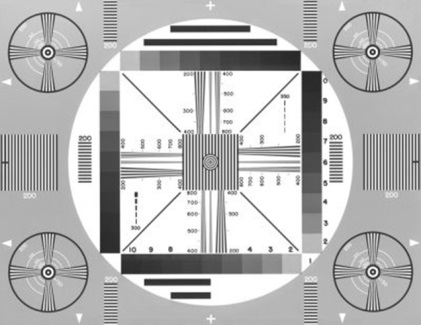 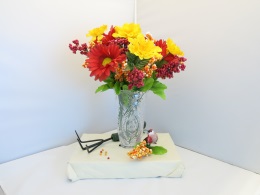 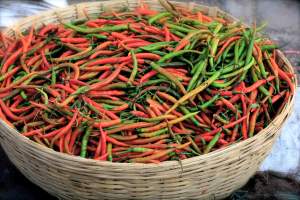 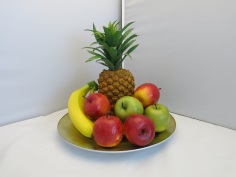 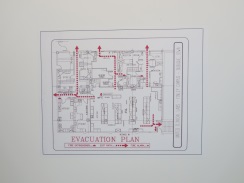 Ref. Imatest Website
Proposed solution belongs to this modality
Since the general no-reference problem is under defined, constraining the image space/scoping the general problem allows the development of more tractable and more accurate prediction models.
24 February 2015
VQEG, Santa Clara, Feb. 2015
5
Proposed Approach Building Blocks
Examples from 4 test photo categories
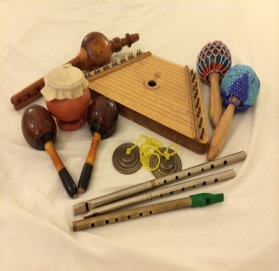 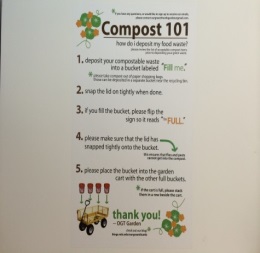 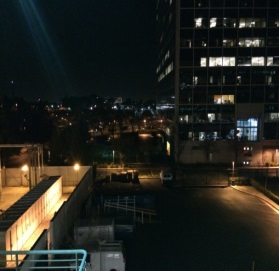 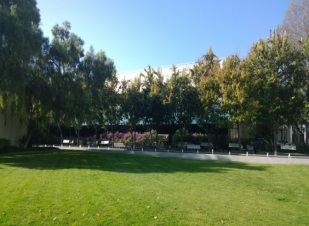 24 February 2015
VQEG, Santa Clara, Feb. 2015
6
Proposed Approach Building Blocks
Interpretable quality aware features

Multi-scale edge acutance
Multi-scale texture acutance
Noise signature index
Illumination
Dynamic range
Color warmth
Saturation
NSS Model

DCT statistics found to be highly regular for natural scenes. Deviations from pristine image statistics provide key to predicting quality of distorted image.

Generalized Gaussian family of distributions found to be a good fit to each frequency within a local DCT block.

Bandpass and orientation NSS model based features indicative of image quality
[Speaker Notes: Quality aware features are interpretable by consumers and users of the tool, also help explain the overall predicted score]
24 February 2015
VQEG, Santa Clara, Feb. 2015
7
Proposed Approach Building Blocks
Subjective Study

Data collected from 27 devices (15 scenes per device)

Each scene per device is similar but not identical due to inherent device differences and capture conditions

Single stimulus evaluation method on 1900x1200 monitor

5 point Likert scale

Subjects with some imaging experience
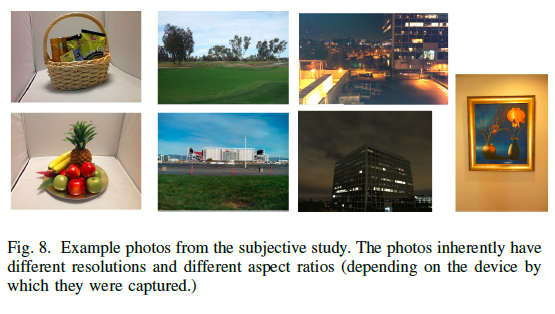 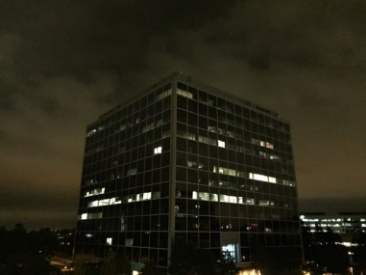 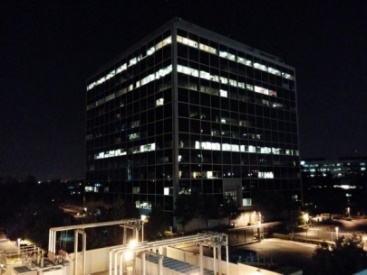 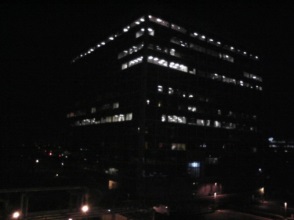 [Speaker Notes: Quality aware features are interpretable by consumers and users of the tool, also help explain the overall predicted score]
24 February 2015
VQEG, Santa Clara, Feb. 2015
8
Proposed Approach Building Blocks
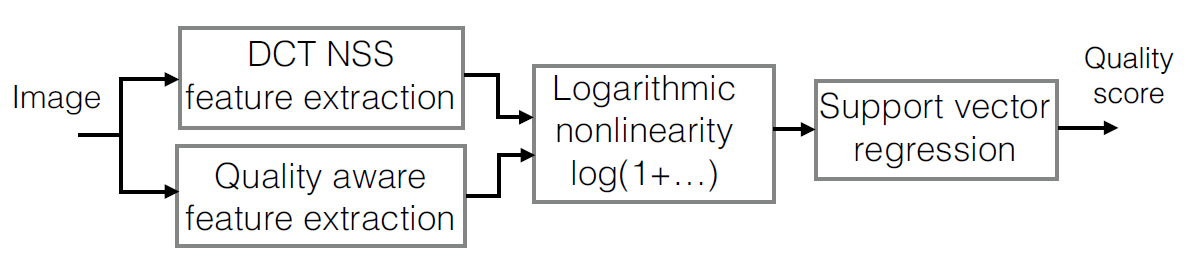 Training and testing

Mapping learned via linear kernel support vector regression

405 photos, 15 scenes (per each of the 27 devices)

Spearman rank order correlation coefficient computed as prediction performance measure

Leave-one scene -out for train/test
SROCC results
[Speaker Notes: Quality aware features are interpretable by consumers and users of the tool, also help explain the overall predicted score]
24 February 2015
VQEG, Santa Clara, Feb. 2015
9
Reference Tool to Build Upon the Proposed Approach
24 February 2015
VQEG, Santa Clara, Feb. 2015
10
Proposed Approach Building Blocks
Contributing a blueprint tool to VIME on which the project can build upon.

Tool implements the features presented above and predicts a MOS score based on preliminary subjective studies
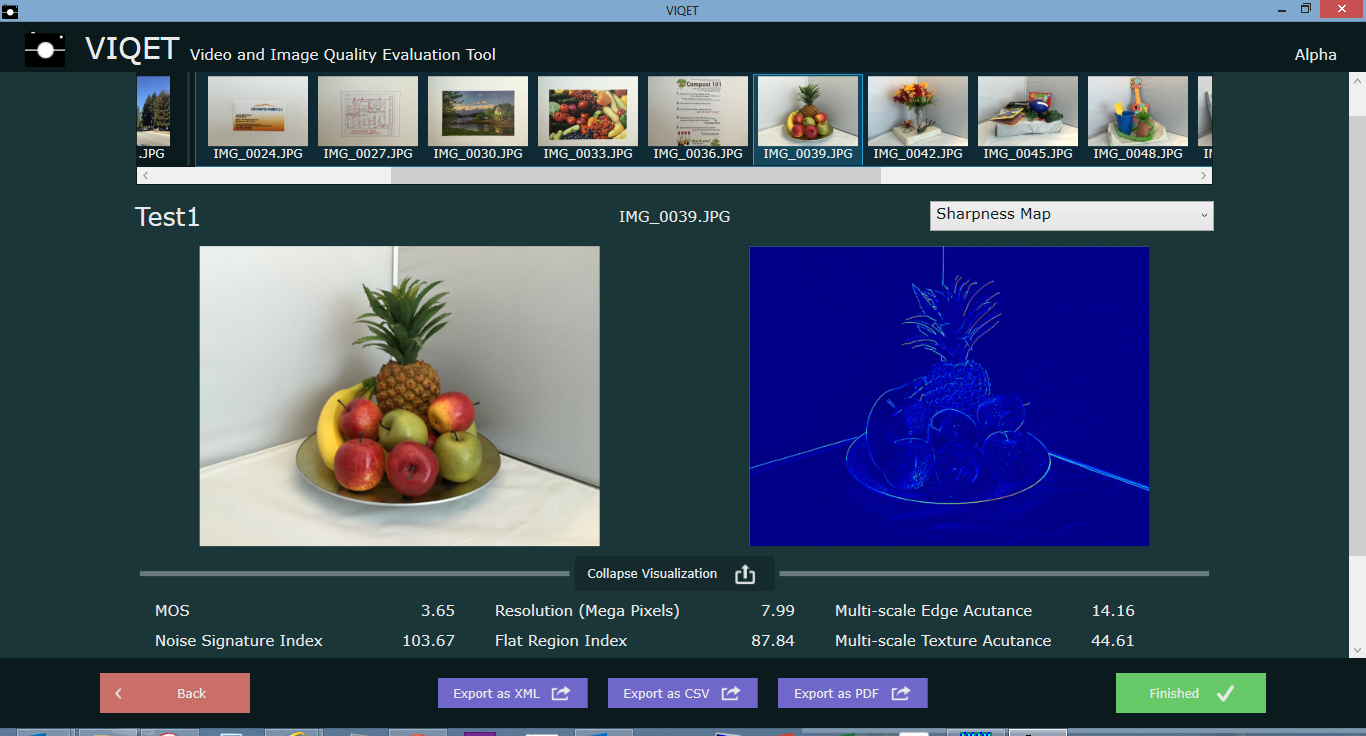 24 February 2015
VQEG, Santa Clara, Feb. 2015
11
Future Work Through VIME
Collaborate on additional subjective studies to get more accurate and discriminative subjective scores
More scene categories (portraits, motion)
Incorporate higher level image features (example depth of field)
Color aspects
Video
24 February 2015
VQEG, Santa Clara, Feb. 2015
12
References
L. Liu et al., “No-reference image quality assessment based on spatial and spectral entropies”, Signal Processing: Image Communication, vol. 29, no. 8, pp. 856–863, September 2014.    (SSEQ: spatial and DCT)

Y. Zhang et al., “C-DIIVINE: No-reference image quality assessment based on local magnitude and phase statistics of natural scenes”, signal Processing: Image Communication, vol. 29, no. 7, pp. 725–747, May 2014.    (C-DIIVINE: complex steerable pyramid)

Y. Zhang and D. Chandler, “No-reference image quality assessment based on log derivative statistics of natural scenes”, Journal of Electronic Imaging, vol. 22, no. 4, December 2013.  (DESIQUE: spatial and log-Gabor domains)

A. Mittal et al., “No-reference image quality assessment in the spatial domain”, IEEE Transactions on Image Processing, vol. 21, no. 12, pp. 4695–4708, December 2012.    (BRISQUE: spatial domain)   

A. Moorthy et al., “A two-step framework for constructing blind image quality indices”, IEEE Signal Processing Letters, vol. 17, no. 5, pp. 587–599, May 2010.  (BIQI: wavelet domain)